Velkommen til ledertrening!
«Smågruppelederens 8 vaner»
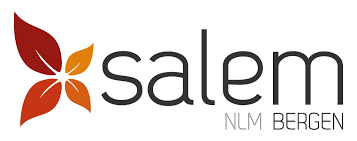 Dagens bibelvers om ledelse
Mark 10,42-45:Men Jesus kalte dem til seg og sa til dem: Dere vet at de som gjelder for å være fyrster for folkene, hersker over dem, og deres stormenn bruker makt over dem. Slik skal det ikke være blant dere, men den som vil være stor blant dere, skal være alles tjener. Og den som vil være den første blant dere, skal være alles trell. For Menneskesønnen er ikke kommet for å la seg tjene, men for selv å tjene og gi sitt liv som løsepenge i manges sted.
Smågrupper i Salem
Vinne, bevare, utruste og sende – til Guds ære
4 element i en smågruppesamling
Sosialt
Bibel
Dele liv
Bønn
Gruppene har som mål å dele seg
Invitere inn i miljøet
Evangelisering
Stort behov for ledere
Gevinster av smågruppekonseptet
Alltid plass til nye
Nye ledere utvikles
Nye grupper dannes
Inkluderende menighet
Åpne, attraktive fellesskap.
En smågruppeleders 8 vaner
Kjønn, alder, personlighetstype, utrustning er uvesentlig for å lykkes som smågruppeleder
Dave Earley: 8 vaner hos smågruppelederen hjelper gruppen til å vokse.
1. Drøm om å lede en sunn, voksende gruppe
Visjon hjelper på fokus og motivasjon
Del eller utform visjonen med gruppen. Skriv ned. 
Snakk om visjonen.
2. Be for deltakerne i gruppen hver dag
Joh 15:5: «For uten meg kan dere ingen ting gjøre.»
Jesus kjenner gruppen.
3. Inviter nye personer inn i gruppen «ukentlig»
En gruppe som inviterer, vokser raskere.
8-10 av 15 som blir invitert kommer
Skaper eierskap
Viktig med rammer!
Eksempel
Relasjon
Bønn
Invitasjon til sosialt
Invitasjon til gruppe
Vinn dem for deg, for gruppen, så Jesus
Vær OBS på andres liv. Når er perioder der de søker «mer»?
4. Kontakt gruppemedlemmene jevnlig
Større sannsynlighet for trofast oppmøte
Kommuniserer at du bryr deg. Gir deg bønneemner
Disippelgjøring. Ansvarliggjøring og oppfølging skaper vekst.
Skaper en kultur i gruppen
4. Kontakt gruppemedlemmene jevnlig
Forslag til spørsmål:
Hva gjør du denne uken? 
Trives du på jobb/studie? 
Hva liker du best med smågruppen vår? 
Hva drømmer du om at gruppen/kirken kan gjøre?
Hva tror du Gud ønsker å utvikle hos deg denne måneden? 
Hva er det alle sier at du er god på? Nådegaven din?
Hvordan kan jeg be for deg? 
Hva vil du Gud skal gjøre med dette?
5. Forbered deg til gruppesamlingen
Gir deg ro og tro på samlingen
Troverdighet og integritet – kulturskapende
Gir bedre kvalitet
Forbered
Deg selv. Hva sier dagens tekst til deg?
Agenda for gruppen
Samtalen
Be over teksten
Studer teksten
Lage spørsmål om hvordan den påvirker våre liv
Legg forberedelser inn i timeplanen din
6. Tren en nestleder
Nestleder – den neste lederen
7 steg
Lev ut det du vil gi videre
Oppdag en potensiell nestleder
Bygg relasjon med vedkommende
Beskriv visjonen til smågruppe. Gi tro på at vedkommende kan bli viktig her.
Bli enige om en gjensidig forpliktelse
Tren dem
Send dem ut. Feire
6. Tren en nestleder
Nestleder – den neste lederen
7 steg
Lev ut det du vil gi videre
Oppdag en potensiell nestleder
Bygg relasjon med vedkommende
Beskriv visjonen til smågruppe. Gi tro på at vedkommende kan bli viktig her.
Bli enige om en gjensidig forpliktelse
Tren dem
Send dem ut. Feire
6. Tren en nestleder
Trene en nestleder.
Jeg leder. Du ser på
Jeg leder. Du hjelper
Du leder. Jeg hjelper. Vi prater.
Du leder. Jeg ser på. Vi prater
Du leder. Noen andre ser på ->
7. Arranger sosiale aktiviteter utenom samlingene
Øker begeistringen og involveringen
Tiltrekker seg nye
8. Personlig vekst
Planlegg tid til Bibel og bønn. 
Sett noen konkrete mål
Ansvarliggjør deg selv (Medvandrer)
Vi kan bare gi videre det vi selv har fått
Luk 2:52:«Og Jesus gikk fram i alder og visdom. Han var til glede for Gud og mennesker.»
Personlig vekst er resultatet av daglige vaner.
Spørsmål til samtale
Hvilke fordeler/ulemper har en gruppe som ikke har en leder?
Ser du på deg selv som en leder? Hvorfor? Hvorfor ikke?
Hvilke av de 8 vanene er viktigst? Hvorfor?
Er det overkommelig å skulle innarbeide de 8 vanene i livet?
Diskuter påstanden: «Dette smågruppekonseptet står og faller på lederskap.»
Tema som kommer på ledertrening i vår
Hva er hensikten med smågrupper?
Hvordan lede en gruppesamling?
Hvordan deler vi grupper? Hva skjer når vi deler?
Hvordan være en god leder for dine deltakere?
Hva kan hindre vekst i en smågruppe
Hvordan følge opp gruppen din?
Hvordan skape en sunn gruppe?
Hvordan disippelgjøre mennesker?
Hva gjør jeg med utfordringer i gruppen?
Hvordan trene den neste lederen?
Til videre lesning
Øystein Gjerme: 	Tusen hjem
Dave Earley: 		8 habits of effective small group leaders
Dave Earley:	 	The small group leader’s toolkit
Robert E Coleman: 	The Master Plan of Evangelism
John C Maxwell: 	5 levels of leadership (YouTube)